МУНИЦИПАЛЬНОЕ БЮДЖЕТНОЕ
  ДОШКОЛЬНОЕ ОБРАЗОВАТЕЛЬНОЕ УЧРЕЖДЕНИЕ 
                          ДЕТСКИЙ САД № 8 «РУСАЛОЧКА»
г. Кстово 3 микрорайон дом 27 телефон 2-11-93, 2-27-16, 2-17-31
Проект: 
«Книга  и ребенок»
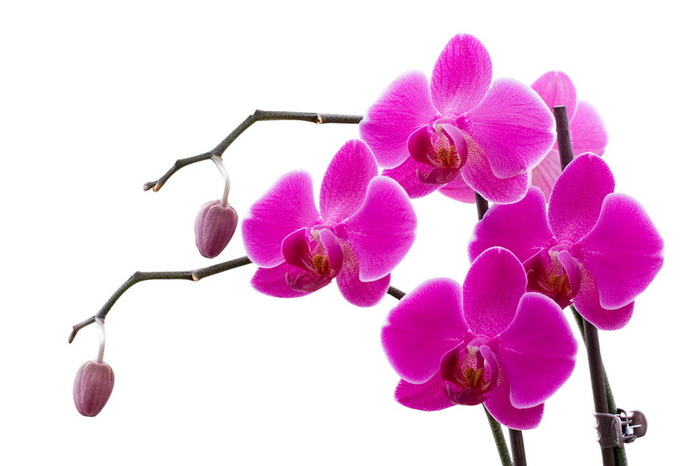 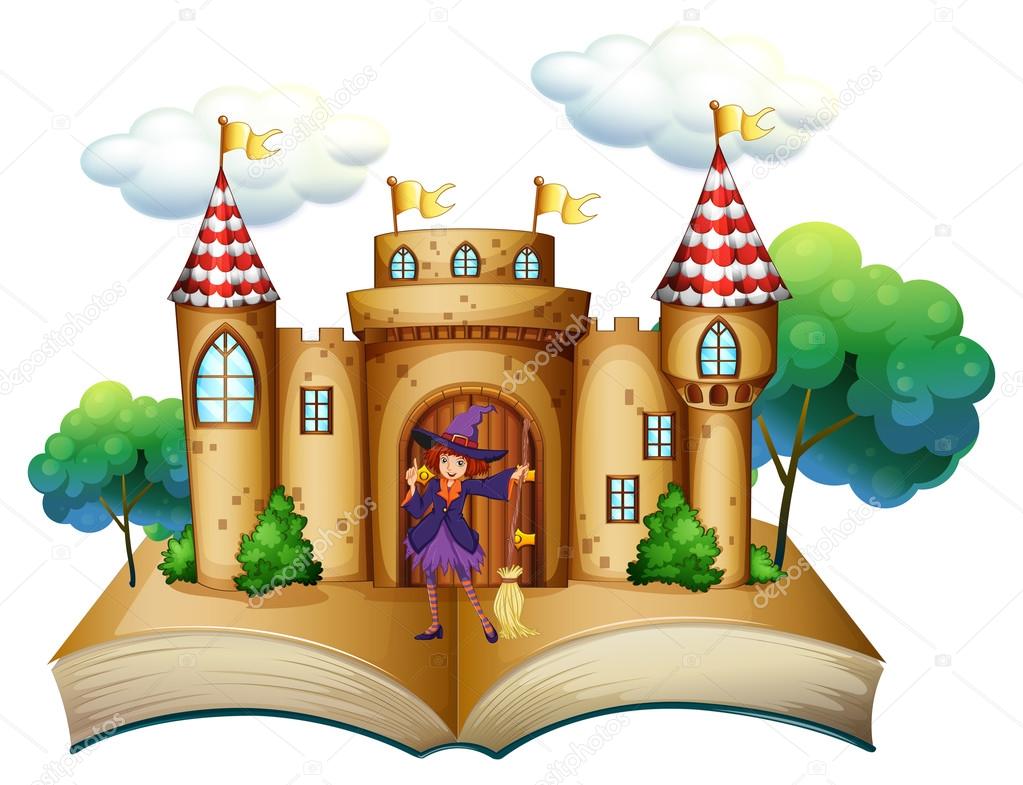 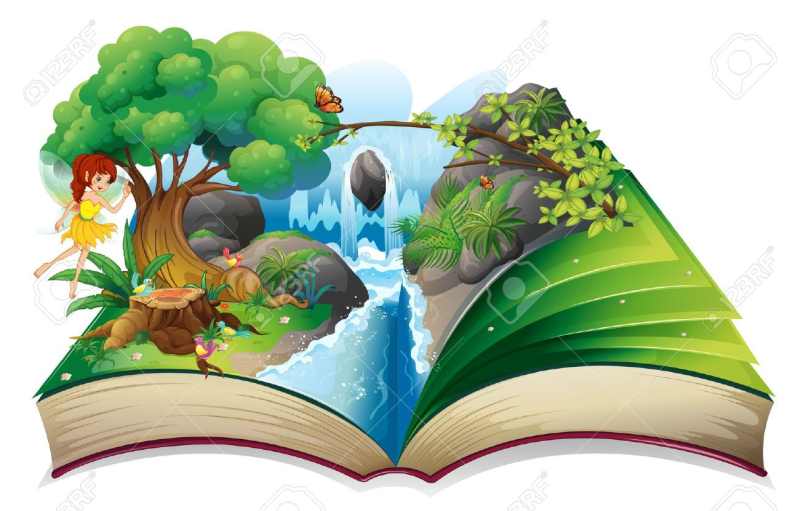 Проект составила воспитатель 
I   квалификационной категории   
Абдуллаева Майсат Запировна
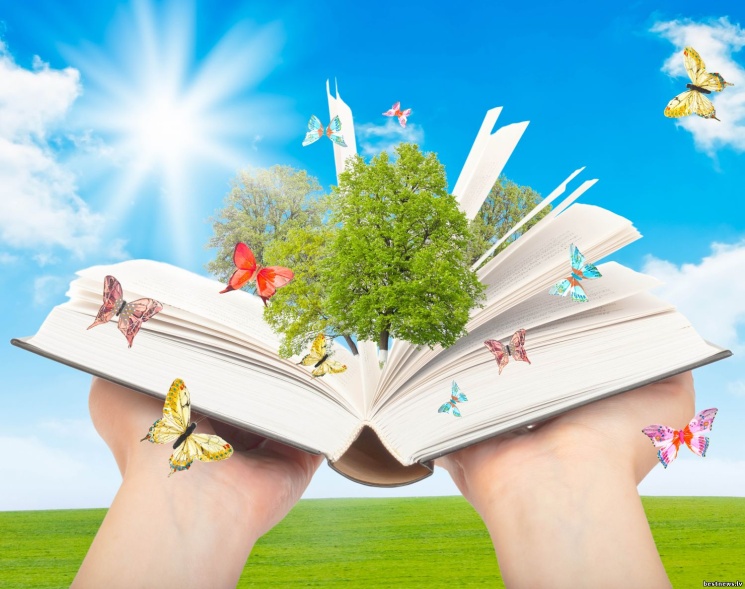 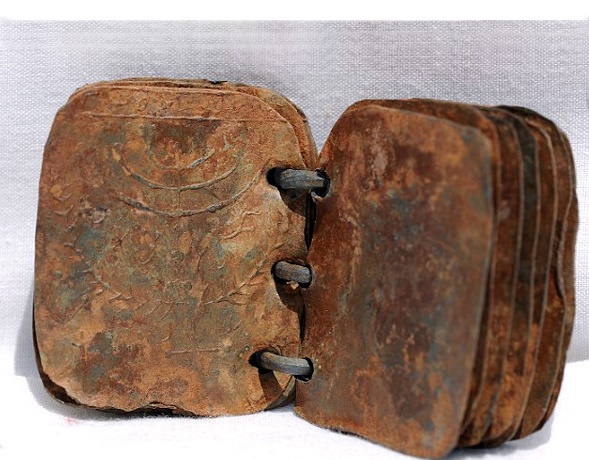 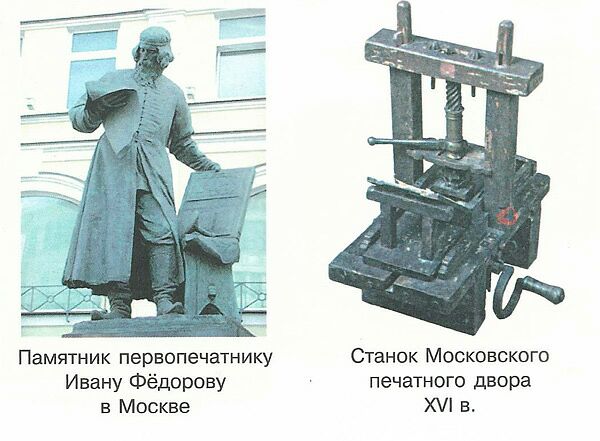 На начальном этапе проводился цикл бесед на тему «История возникновения книги», предложила просмотреть презентацию по этой теме. Познакомились с первыми видами письма (клинопись, полиптих и т.д.), изучили первые библиотеки и печатный станок выявить знание детских сказок через различные виды игр;
— привлечь родителей к совместному творчеству в рамках «Ребенок и книга»(книжка-самоделка);
— воспитывать желание к постоянному общению с книгой и бережному отношению к ней
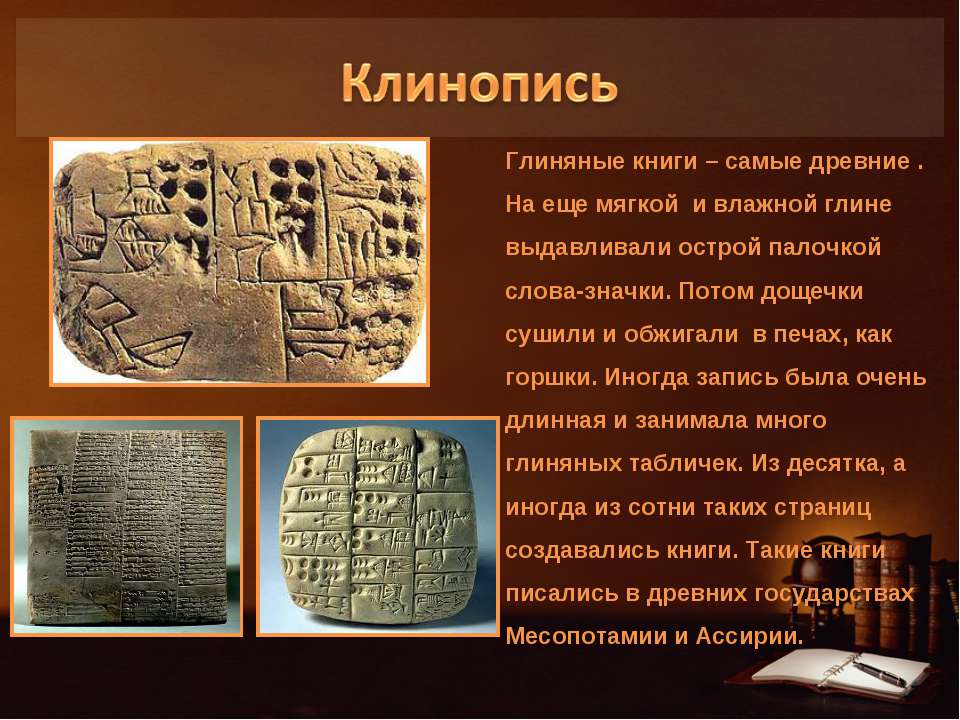 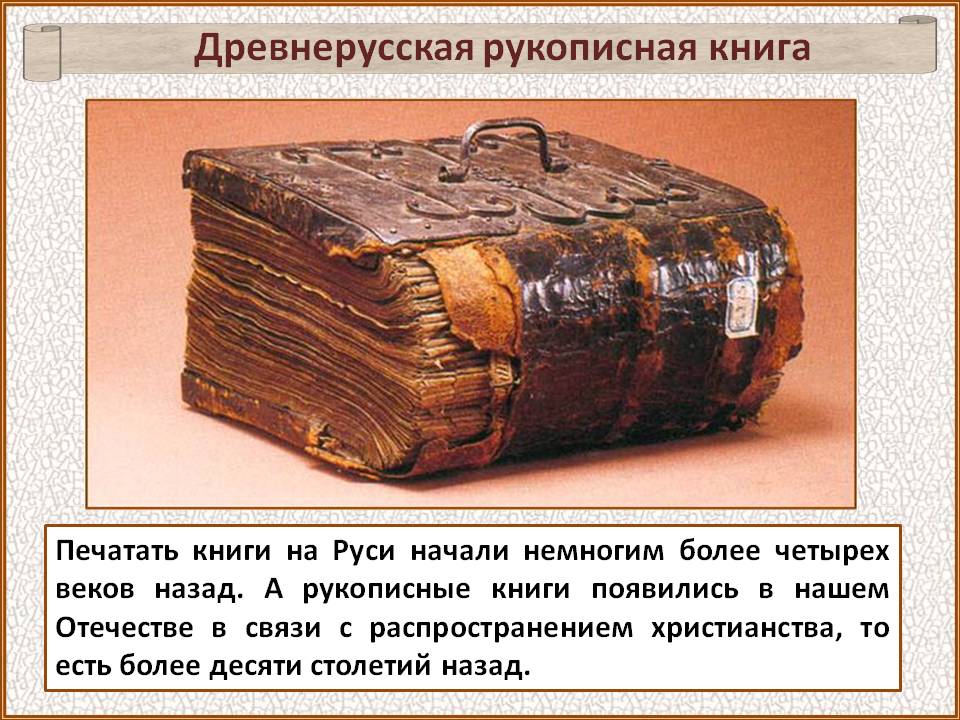 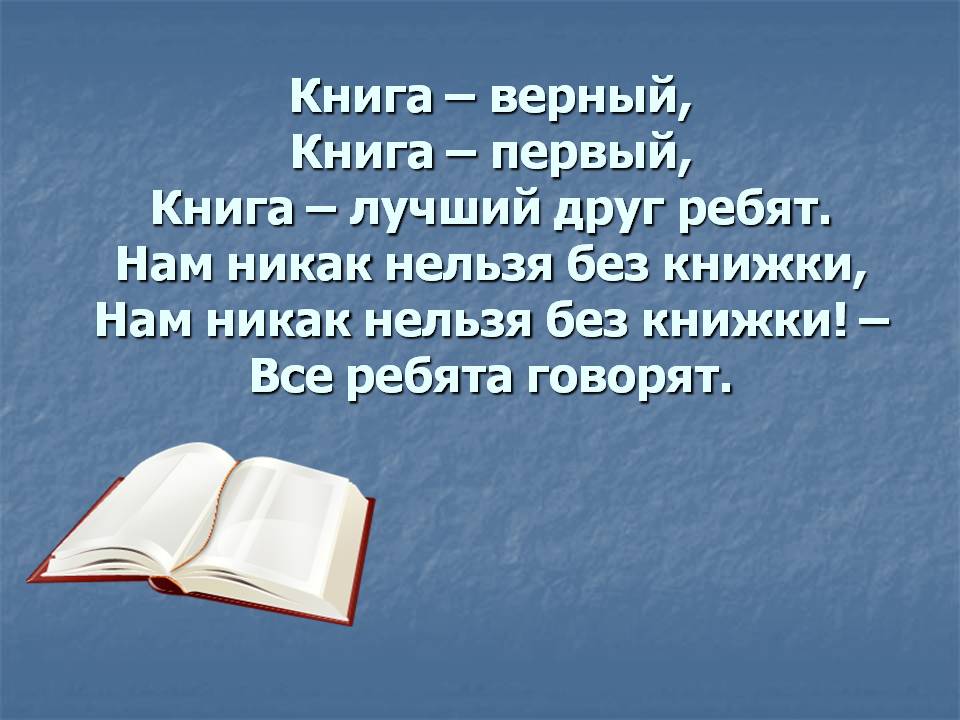 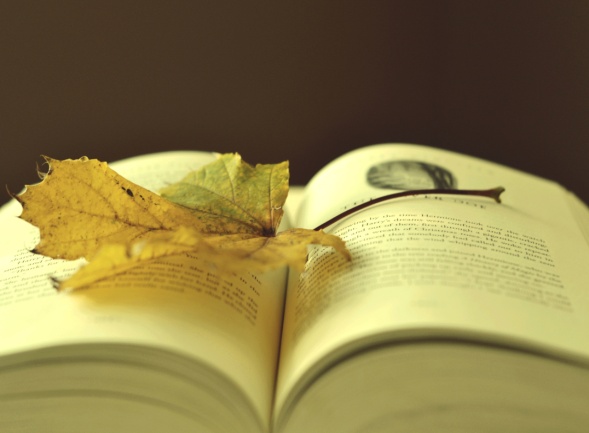 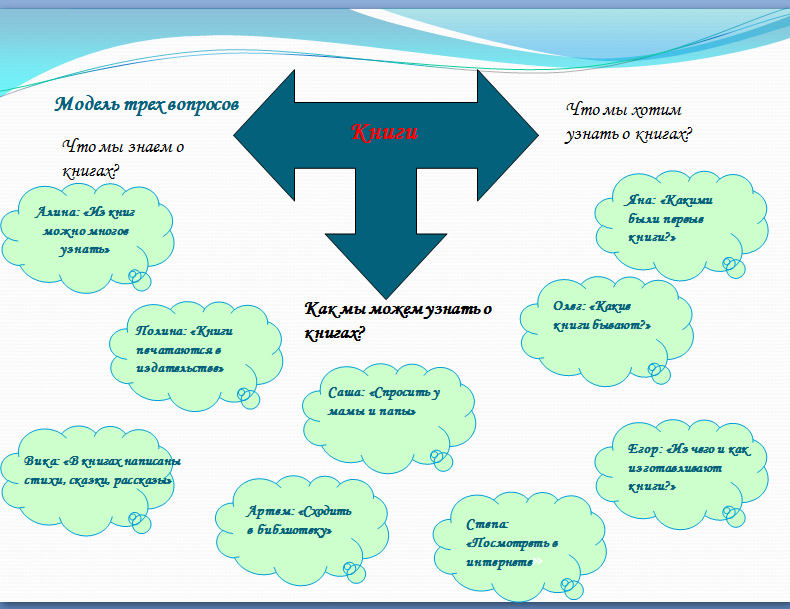 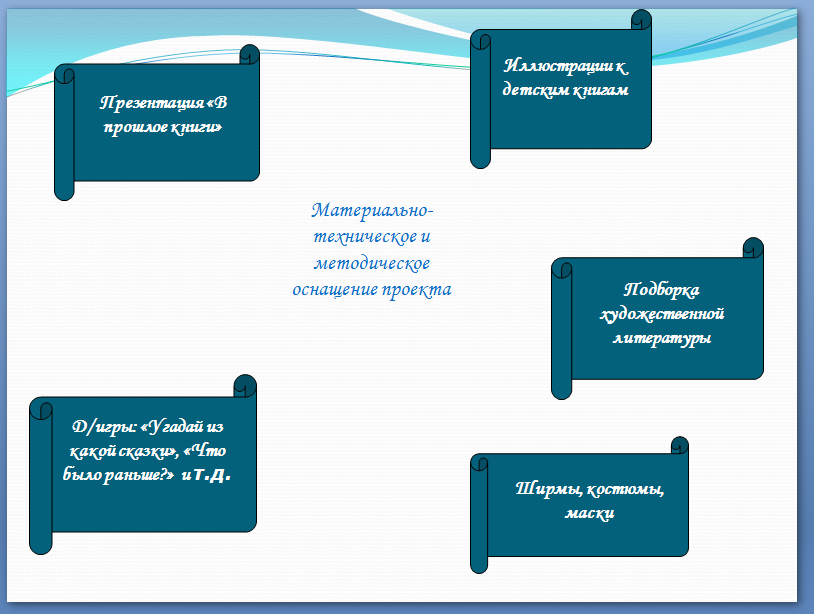 Материально-техническое и методическое оснащение проекта
Актуальность проекта: 
Процесс общения ребёнка-дошкольника с книгой – это процесс становления в нём личности. О важнейшей роли книги в формировании человека говорилось еще  во времена Ярослава Мудрого. Книга должна войти в мир ребёнка как можно раньше, обогатить этот мир, сделать его интересным, полным необычайных открытий. Ребёнок должен любить книгу, тянуться к ней.
Но, как известно, современные дети всё чаще проводят своё время за компьютерными играми, просмотром телепередач и всё реже читают книги.
В условиях, когда создаются целые электронные библиотеки, трудно заставить ребёнка взять в руки книгу, тем более ребенка – дошкольника, т.к.
он является своеобразным читателем. Слово «читатель» по отношению к дошкольному возрасту условно. В действительности это слушатель, чья встреча с книгой полностью определяется взрослым человеком, начиная от выбора текста для чтения и кончая продолжительностью общения с книгой. Вкус, интерес к произведению, его трактовка, умение ориентироваться в круге детского чтения, создание системы чтения – всё это во власти взрослого. От взрослого в большей степени зависит и то, станет ли ребёнок настоящим, увлечённым  читателем или встреча с книгой в дошкольном детстве мелькнёт случайным, ничего не значащим эпизодом в его жизни.
От установок взрослого также зависит и то, какое отношение к процессу чтения, к литературе вырабатывается у ребёнка.
На сегодняшний день актуальность решения этой проблемы очевидна, ведь чтение связано не только с грамотностью и образованностью. Оно формирует идеалы, расширяет кругозор, обогащает внутренний мир человека. В книгах заключено особое очарование: книги вызывают в нас наслаждение, они разговаривают с нами, дают нам добрый совет, они становятся живыми друзьями для нас.
В моей группе было проведено анкетирование родителей с целью определения степени влияния книг на формирование нравственных представлений детей, которое показало, что  детей и родителей отдают предпочтение просмотру телевизора и играм на компьютере. У современных детей телевизор и компьютер, как фон жизни, их воспринимают как членов семьи, многие кушают, играют и даже засыпают под его звуки. Только из опрошенных отдали предпочтение чтению  книг. Все эти факты послужили разработке данного проекта.
Цель:
Воспитание правильного отношения к книге, как к объекту получения знаний и удовольствия. Формирование представлений о нравственном смысле литературных произведений.
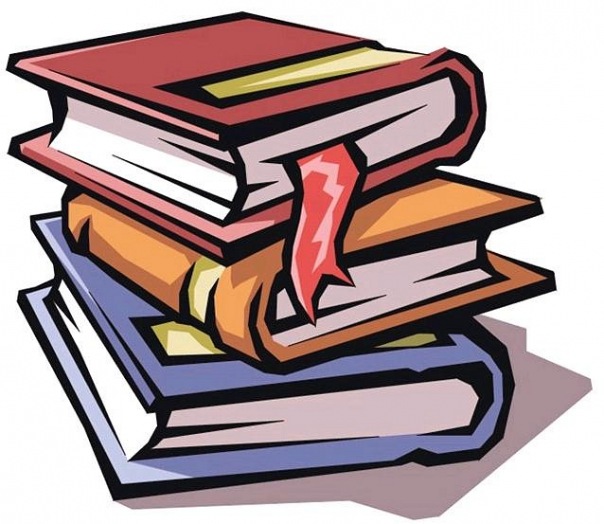 Задачи: 
Подвести к мотивационной оценке поступков и характеров героев книг.
Закрепить знания о жанровых особенностях книг.
Активизация творческого мышления детей.
Расширить возможности сотрудничества с библиотекой, активизировать посещение библиотеки.
Познакомить детей с творчеством детских писателей и поэтов.
Познакомить детей со своеобразиеми творческой манерой   иллюстраторов детских книг.
Участники проекта:
Дети средней группы
Воспитатель
Родители
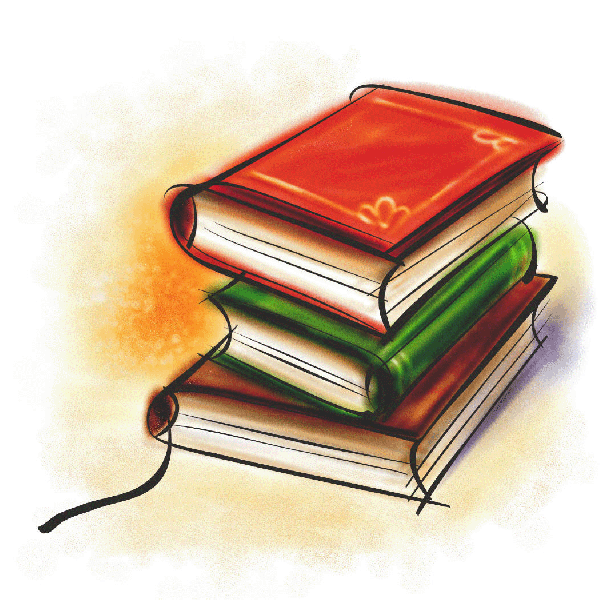 Перспективный  план реализации проекта:
Занятие: «Путешествие по русским народным сказкам» 
Познакомить детей с автором  и  художником детской книги В.Г.Сутеевым.
Познакомить детей с творчеством С.Я. Маршака, 
Знакомство с творчеством К.И.Чуковского;
чтение стихотворения «Доктор Айболит»
Сюжетно –ролевые игры: «Книжкина больница» «Библиотека «Книжный магазин»
Дидактические игры: «Подскажи словечко»  «Составь сказку»
           «Узнай героя по описанию»  «Придумай рифму»  «Собери картинку»
Беседа: «Детям о писателях» дидактическая игра «Сложи картинку»
               «Что такое хорошо, что такое плохо (по сказкам А.С.Пушкина)»
Художественно-творческая деятельность: «Нарисуй любимую сказку»                       «Нарисуй сказочного персонажа, а мы отгадаем сказку»
             «Конкурс семейных работ по сказкам .
Работа с родителями:
Пополнение группового книжного уголка
Анкетирование родителей: «Знакомим дошкольников с художественной литературой»
Родительское собрание: «Книга в жизни ребенка»
Оформление  тематического уголка для родителей:                                                                                 Открытый показ спектакля."Зайкина  избушка"
 «Что читать дошкольнику» 
Узнай сказку по схемам ТРИз
 «Роль книги в жизни ребенка»
  «Сказкотерапия или воспитание ребенка сказкой»
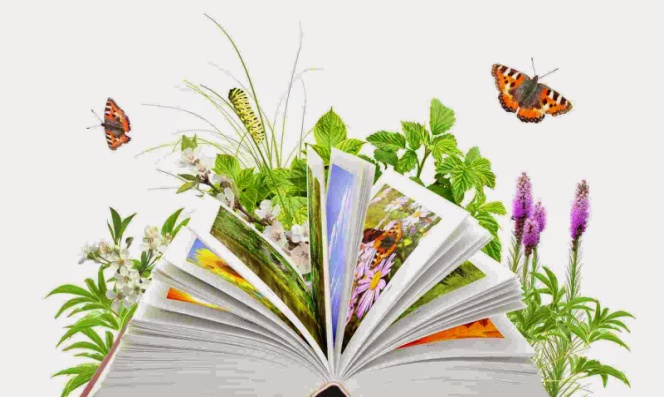 Ожидаемый результат:
У детей формируются навыки самостоятельности, активности по взаимоотношению с книгой.Расширяются нравственные представления о содержании произведений детских авторов.
Расширится представления детей о происхождении и значении книги.
Сформируются представления о многообразии и различии книг в мире.
Пополнится развивающая среда в группе (оформление книжного уголка и детской библиотеки  в группе.
Воспитываются  любовь и интерес к книге.
Продукты проекта:
Фотоматериал
Конспекты занятий. 
Выставка творческих  работ детей и родителей
 Пополнение библиотеки группы.
Показ спектакля «Зайкина избушка»
Консультации для родителей
Сказки  веселей смотреть
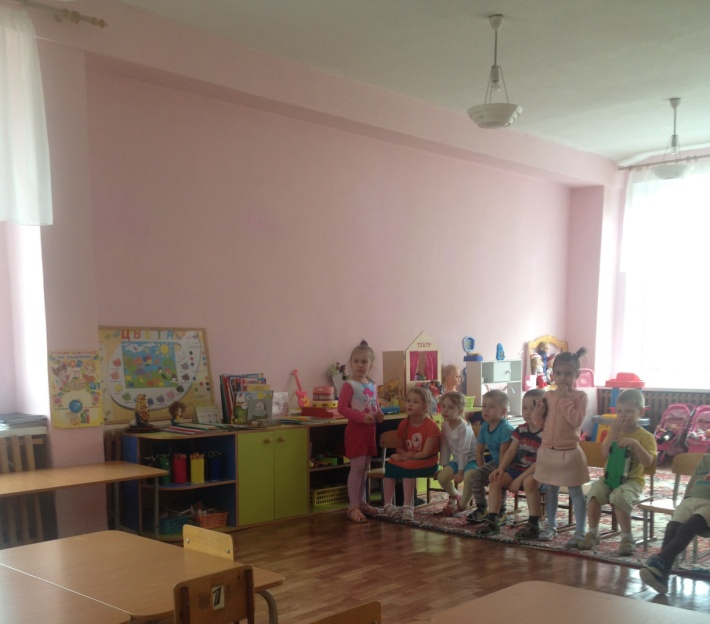 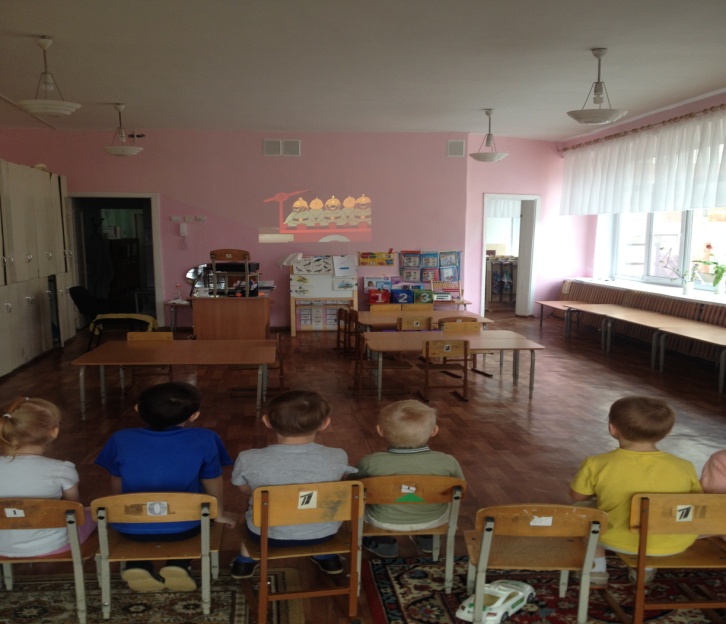 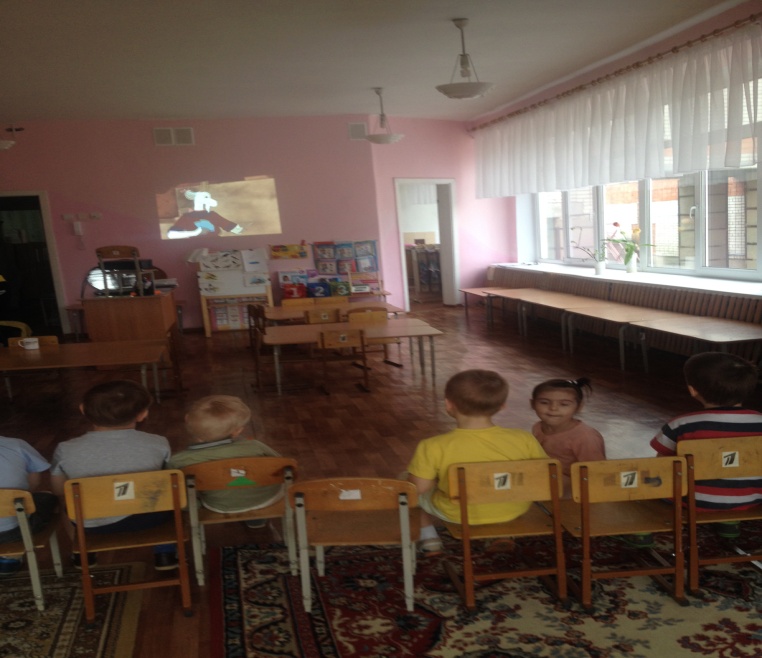 Наши книжки и тетрадки                      Будут все всегда в порядке                       Уголок  для  них  найдем                     Мини-библиотекой назовем
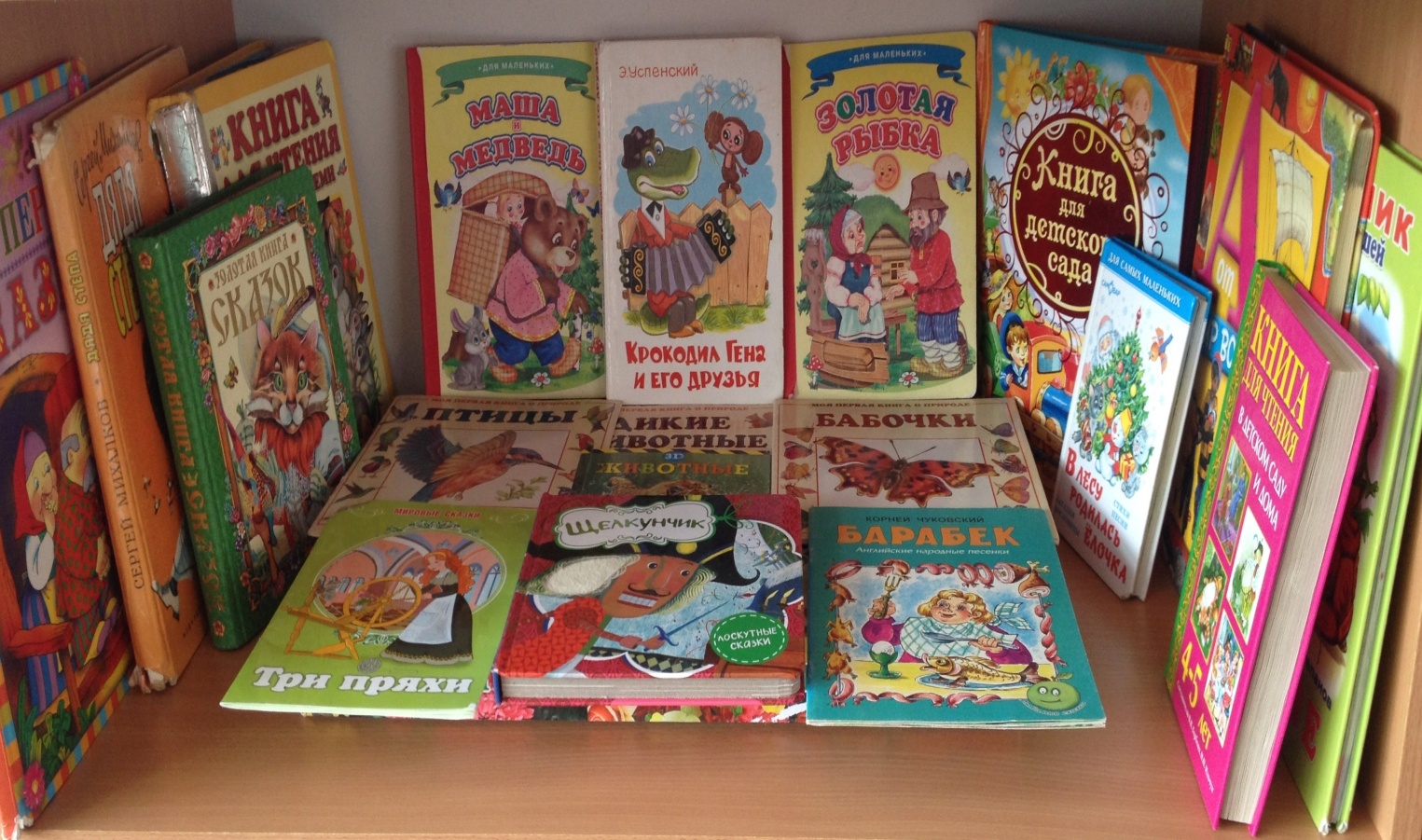 Сказок  знаю  много   я  Знают все  мои  друзья Любимые сказки  нарисую И  друзьям  их   покажу
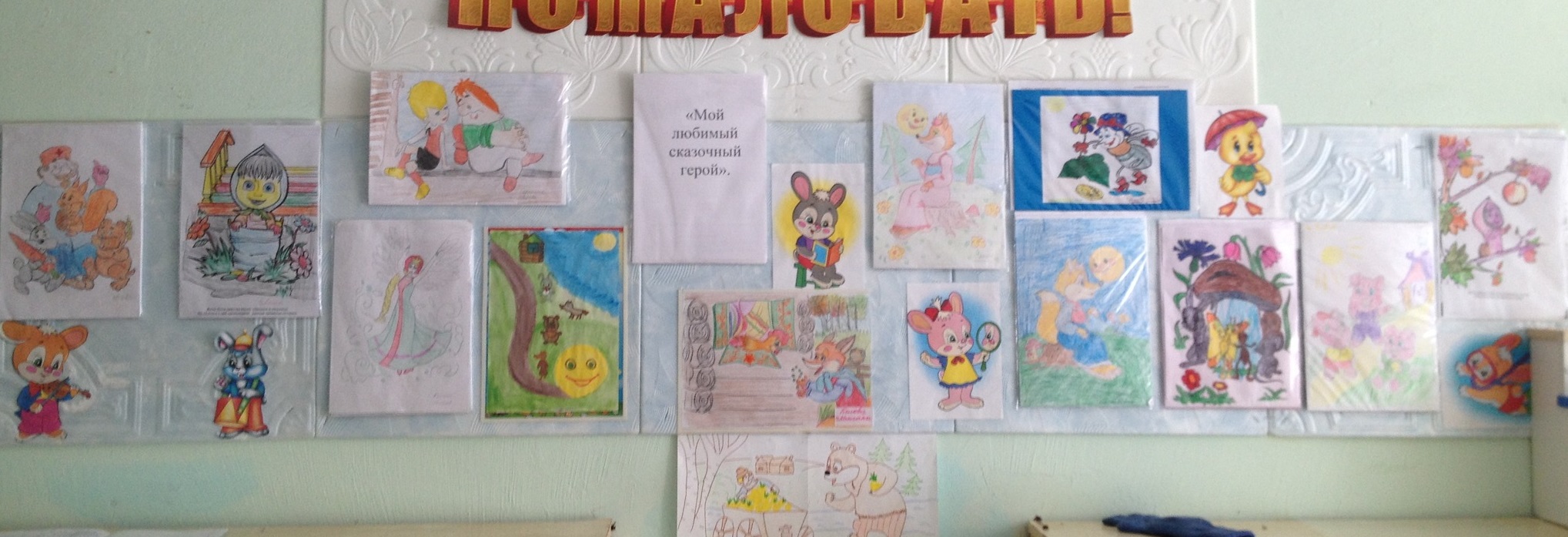 «Книжкина больница» (ремонт книг).
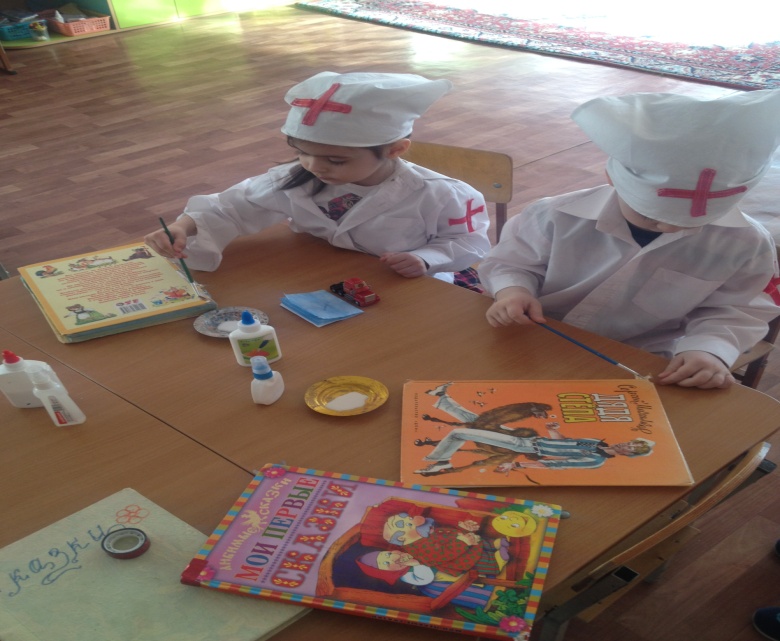 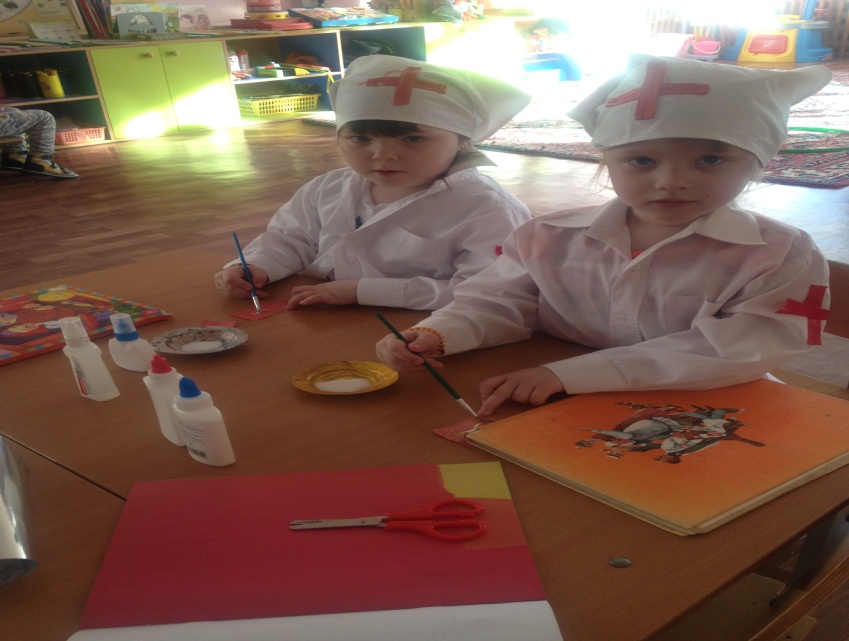 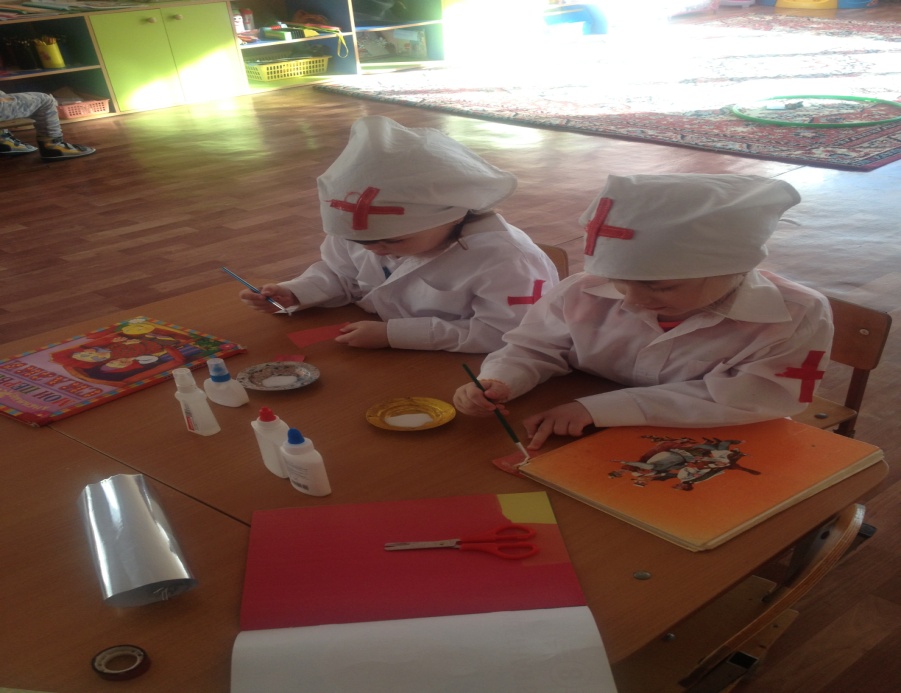 ВОТ МЫ АВТОРЫ КАКИЕ
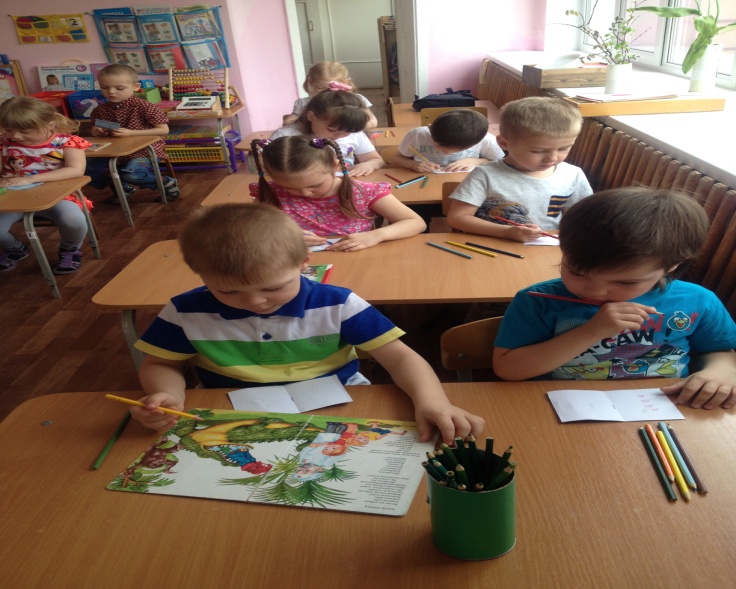 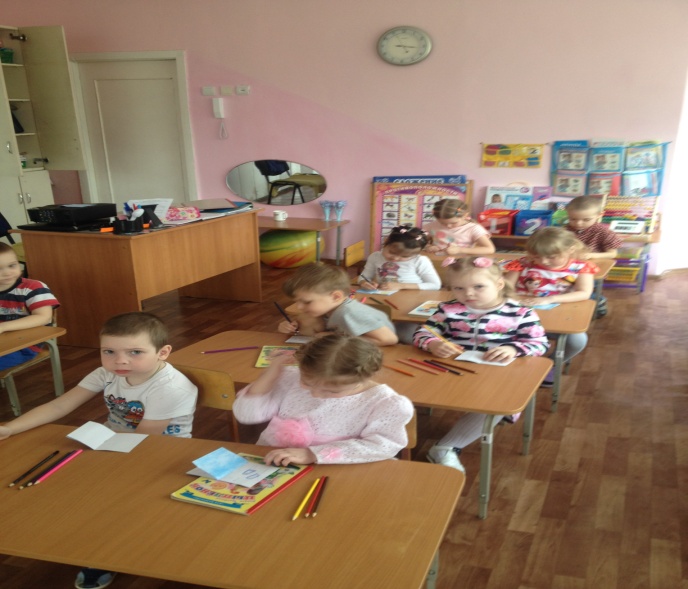 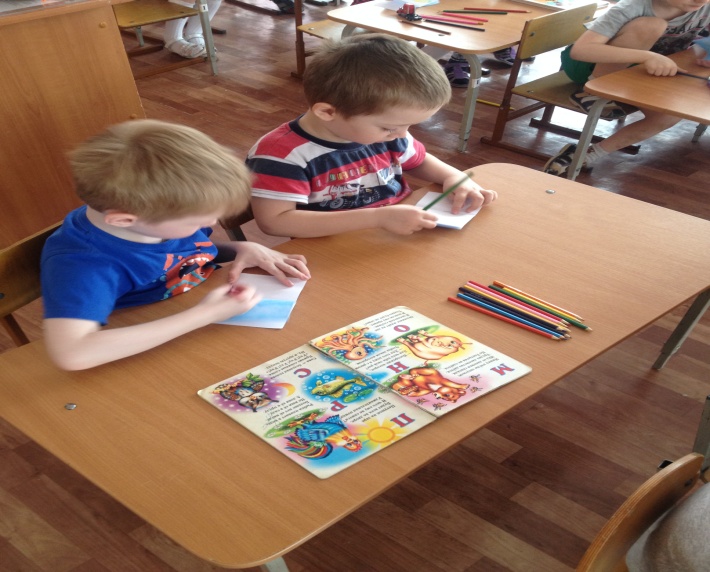 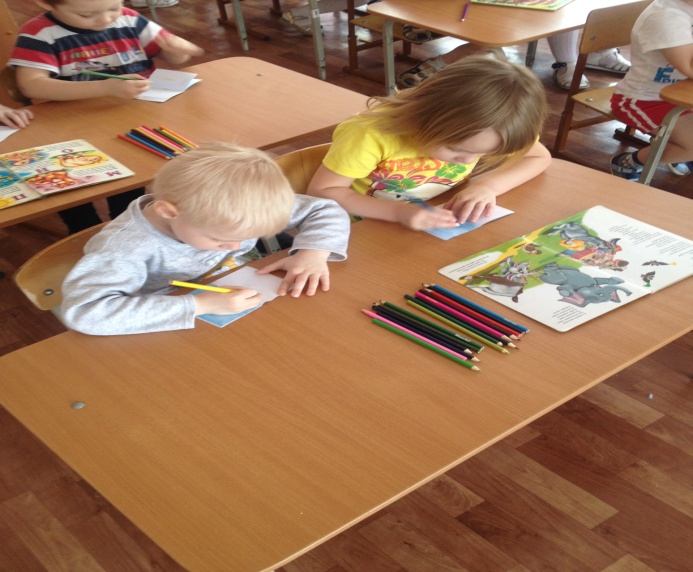 Книга у нас у каждого своя
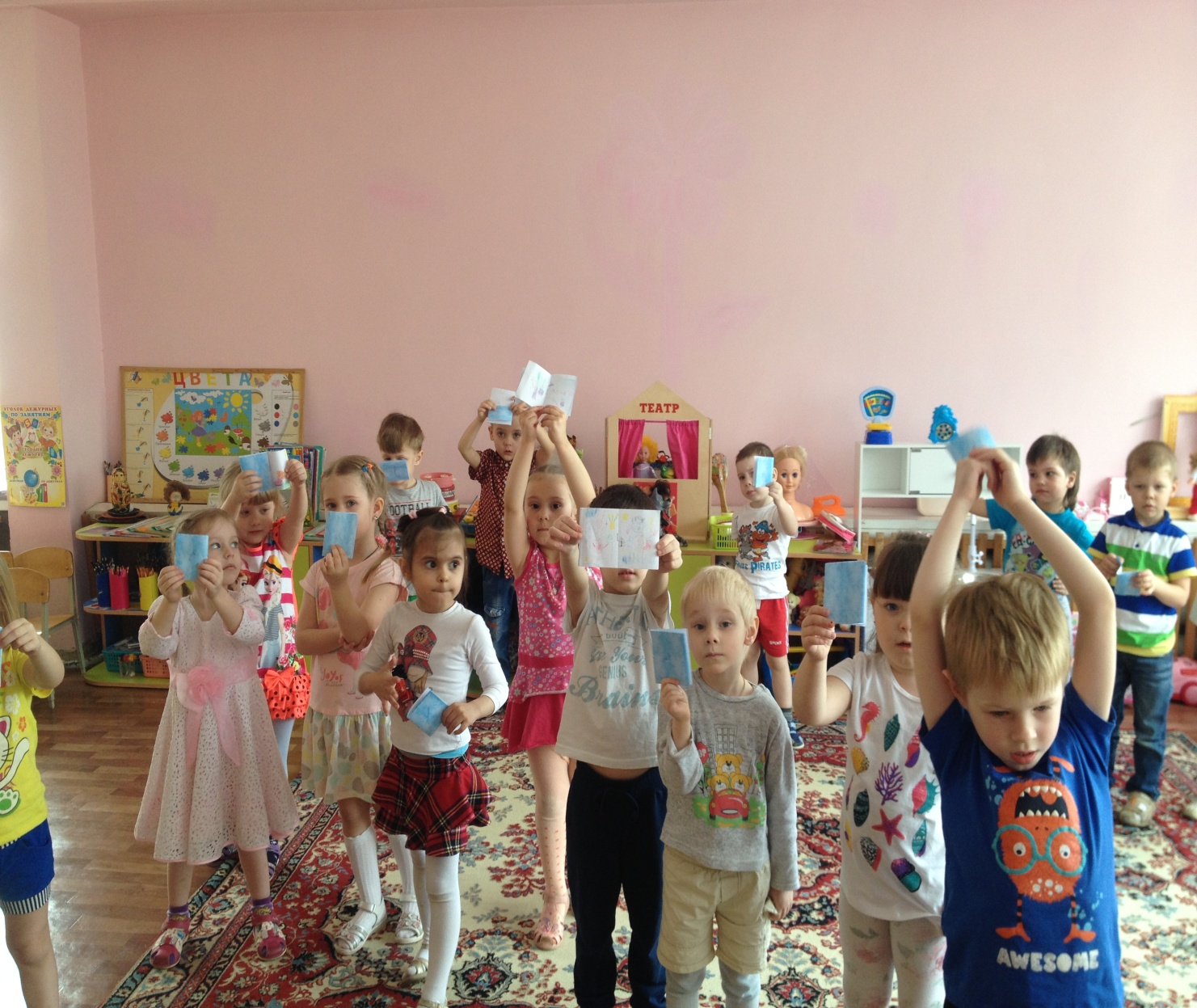 Сказка у нас в гостях
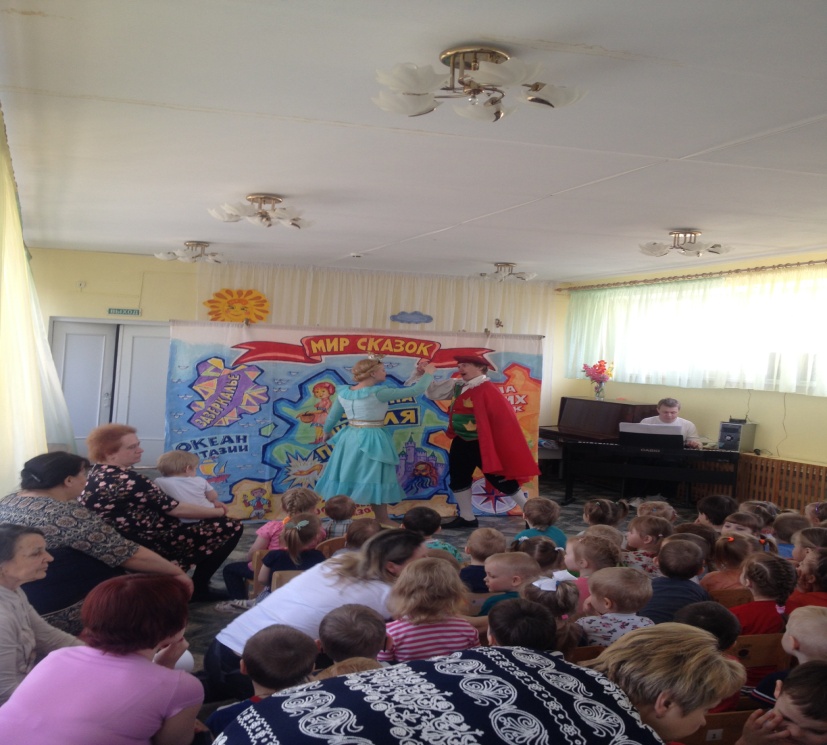 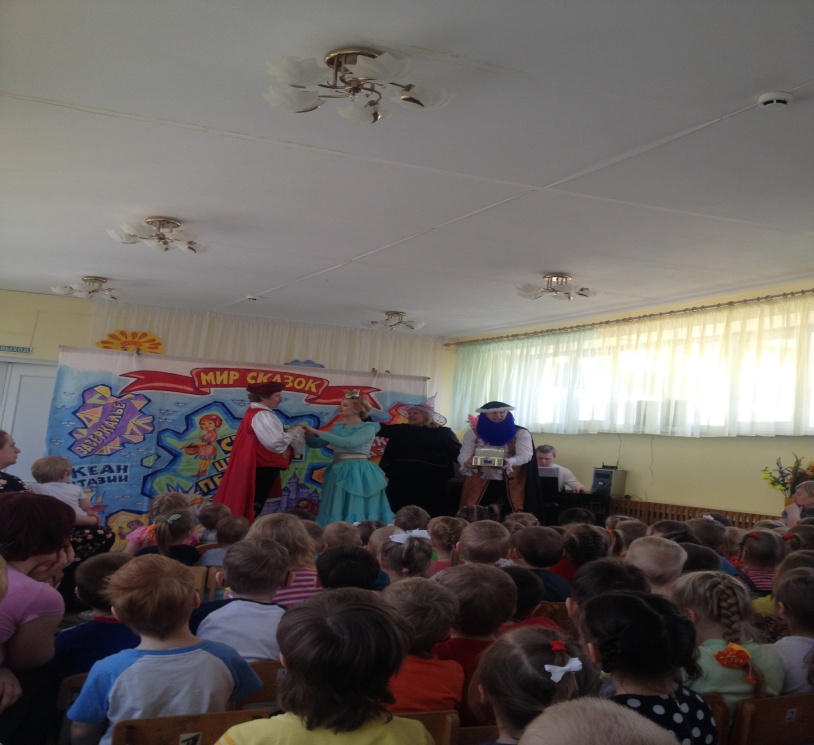 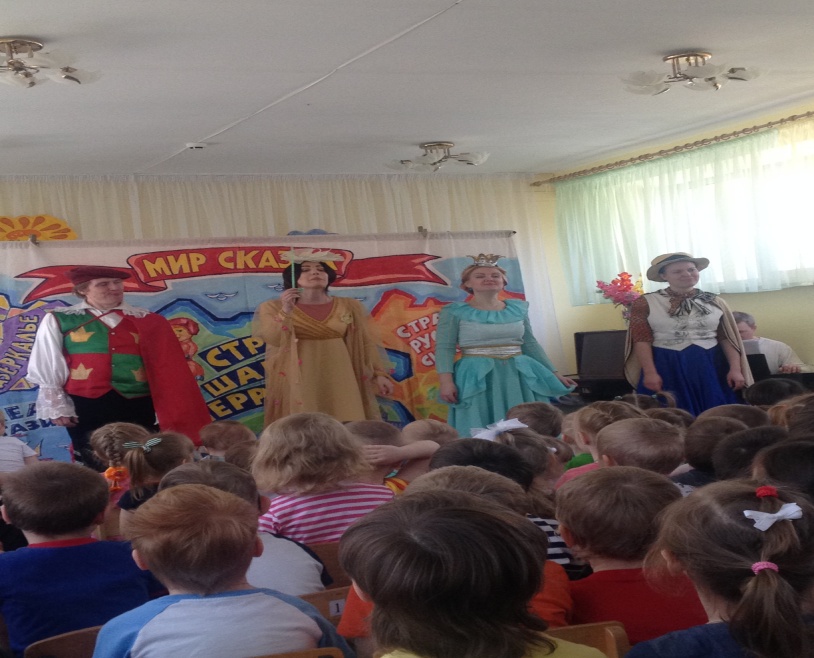 А какие же мы сказочные герои….
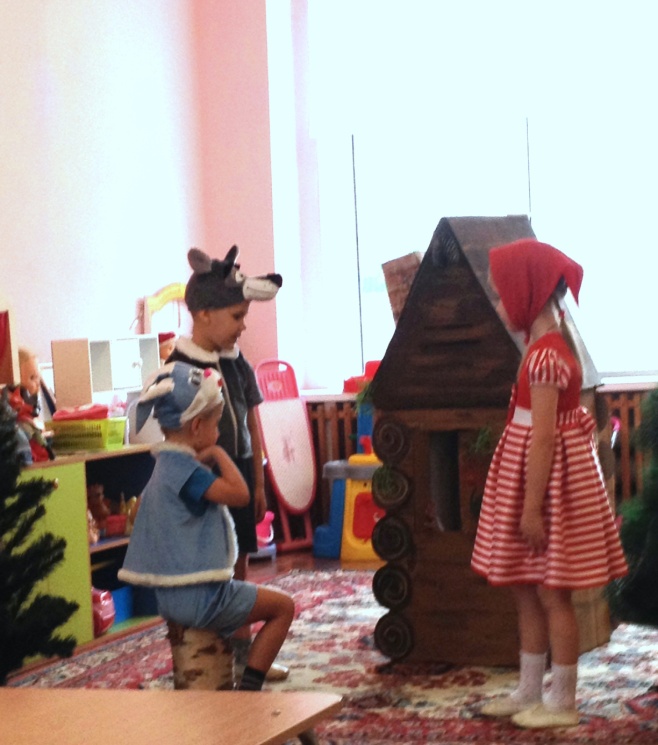 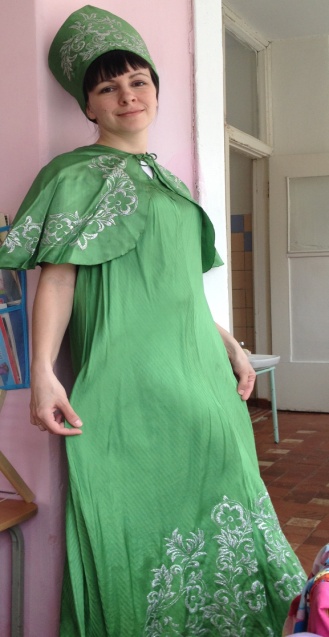 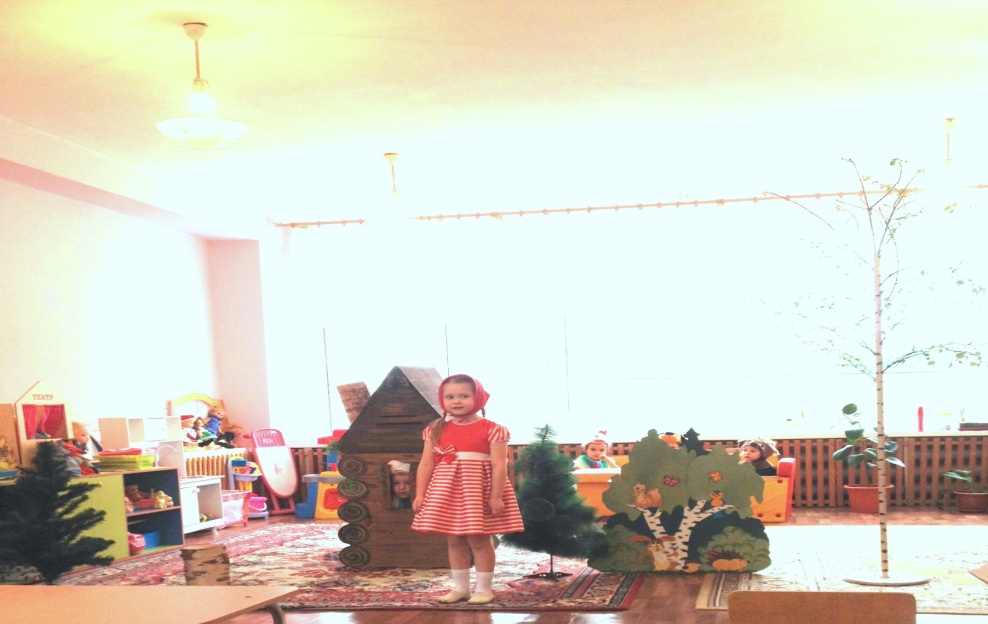 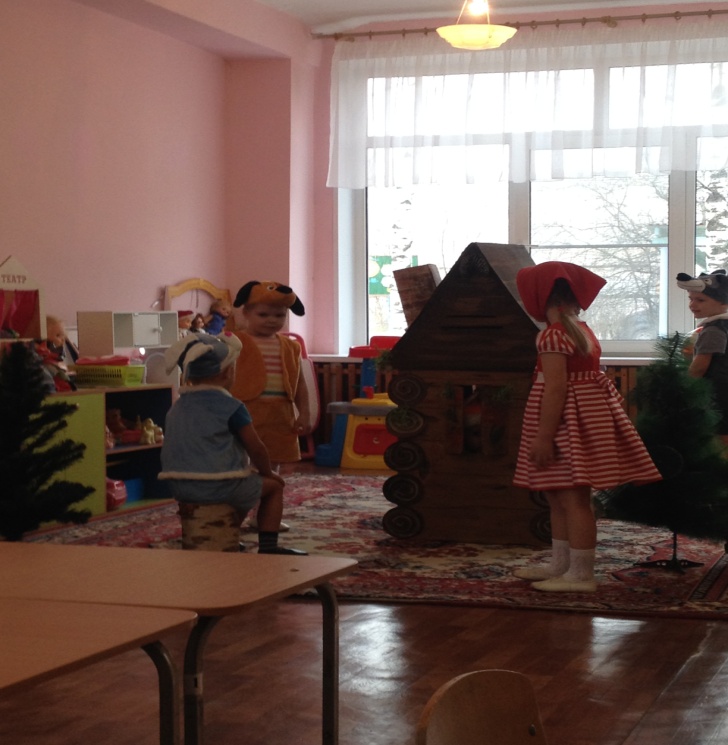 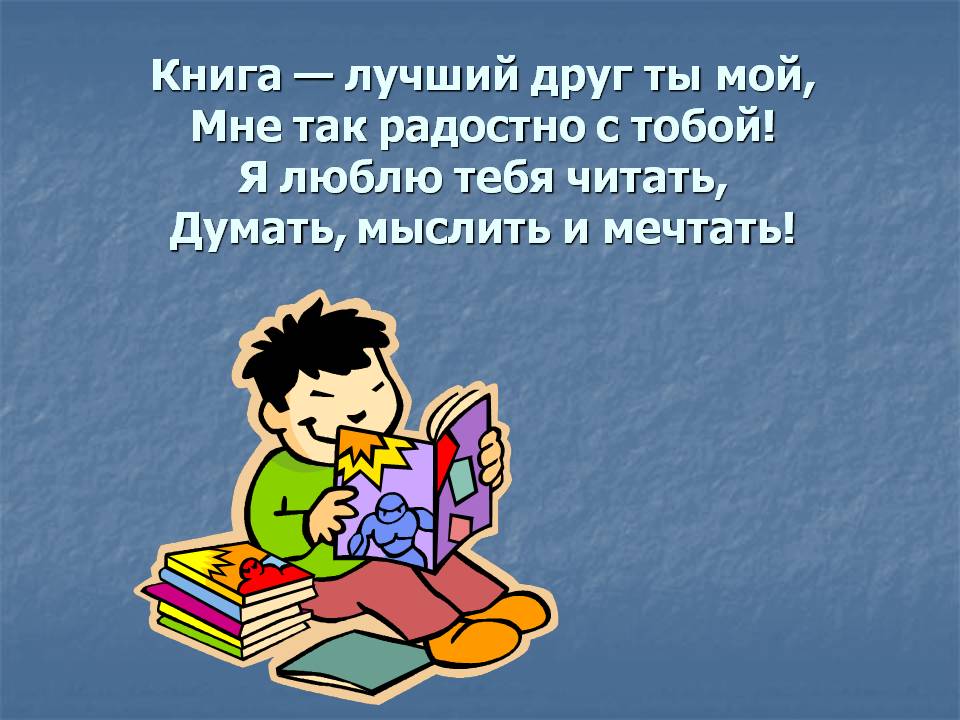 Результат реализации проекта:
1. В результате проекта дети познакомились с творчеством детских писателей.
2. Дети научились узнавать  на репродукциях и фотографиях писателей и поэтов.
3. Дети познакомились с иллюстраторами детской книги.
4. Были организованы для детей тематические выставки.
5. Дети научились ремонтировать книги.
6. Детьми и родителями были созданы  условия для показа спектакля.
7. Дети  инсценировали спектакли по прочитанным сказкам.
8. Родители воспитанников познакомились с информацией по воспитанию любви к чтению.
9. Дети научились давать  мотивационную оценку поступкам героев книг, понимают жанровые особенности книг. Увеличилось количество прочитанного литературного материала.
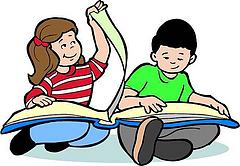 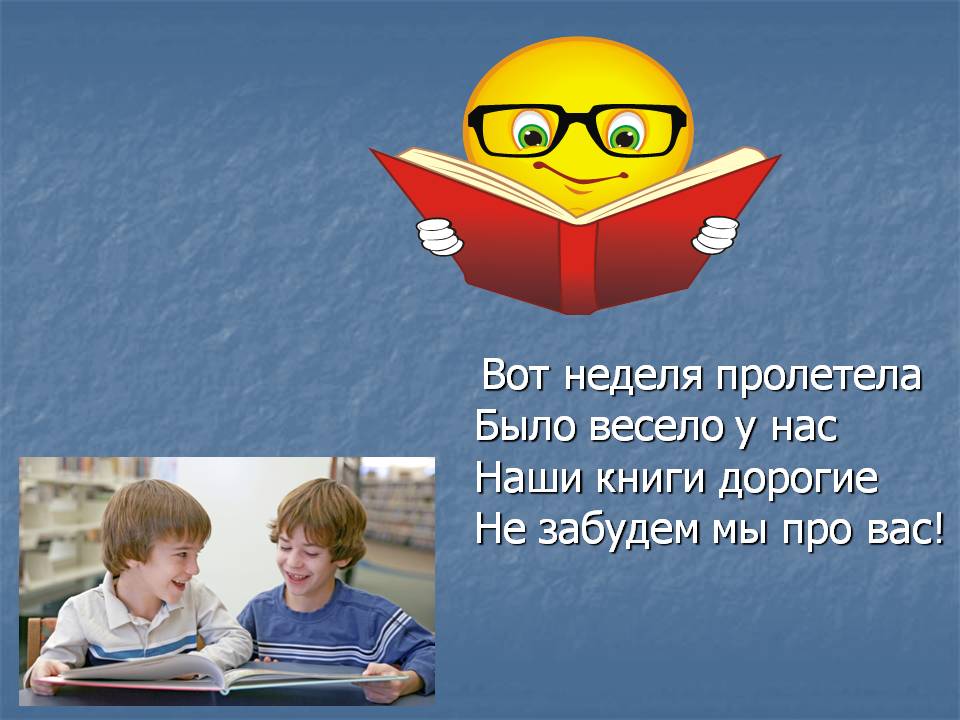 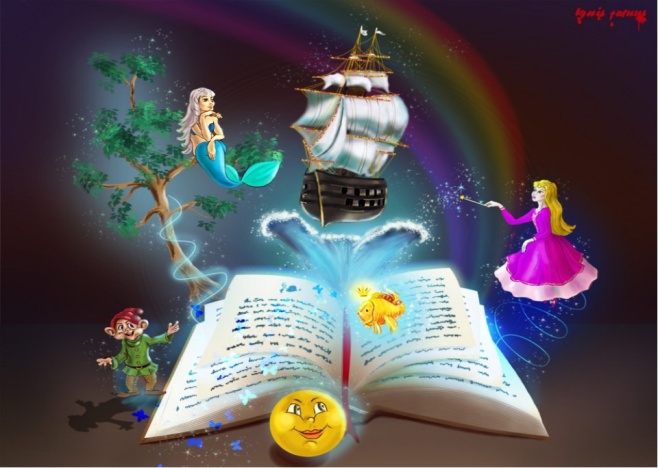